What kind of VR video is BESTfor reducing pain
Takafumi Morisaki, Ryosuke Kasai
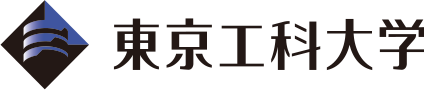 The Team / Workgroup
Supervisor
Ryosuke KasaiAssistant Professor Department of Clinical Engineering, School of Health ScienceTokyo University of TechnologyClinical Engineer
Takafumi MorisakiDepartment of Clinical Engineering, School of Health ScienceTokyo University of Technology, JapanBachelor  of Health ScienceChiba Emergency Medical Center, JapanClinical Engineer
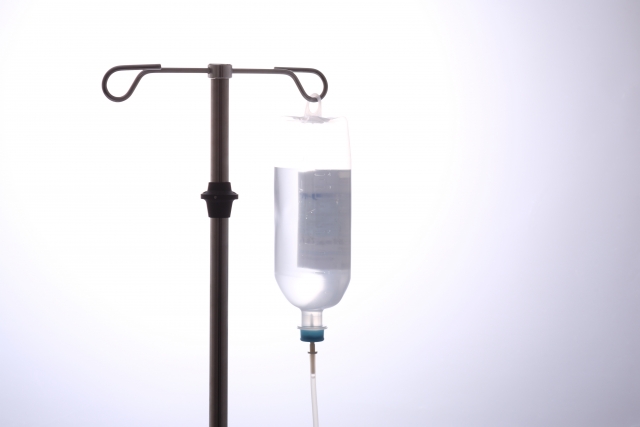 Description
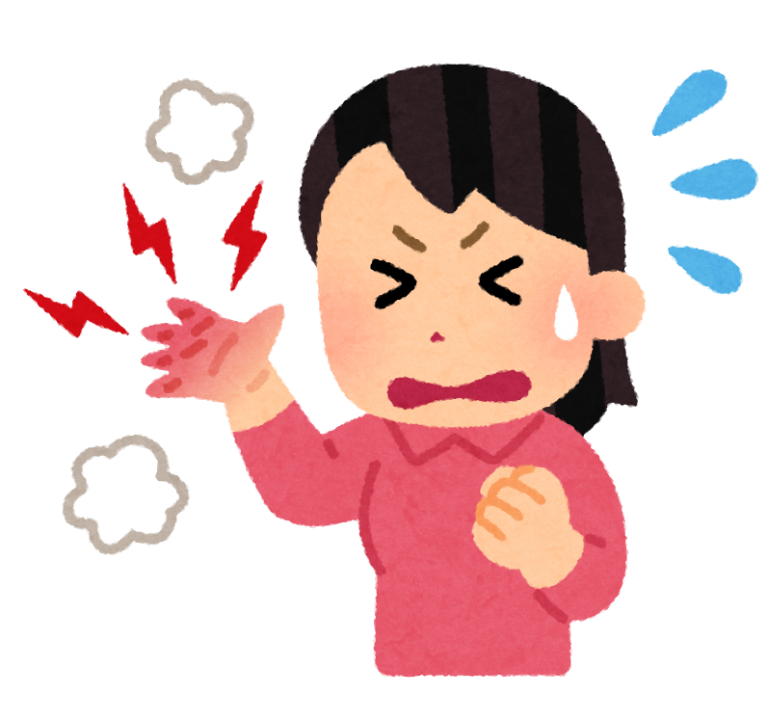 PAIN contributes to a decline in “Quality Of Life”  and causes social loss.
VR is a possible way to reduce pain not relying on drugs.
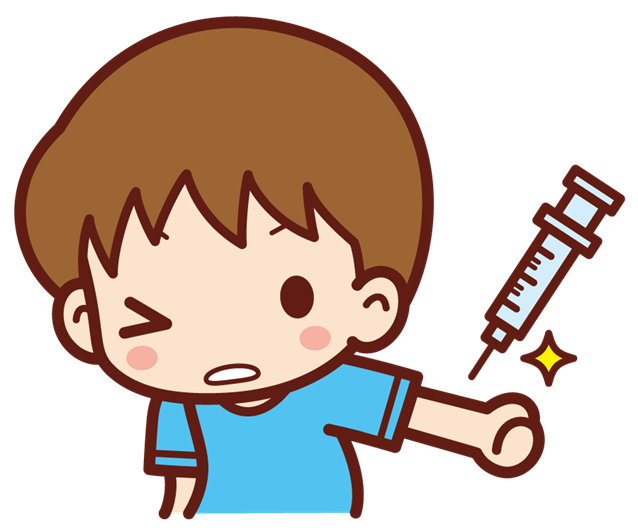 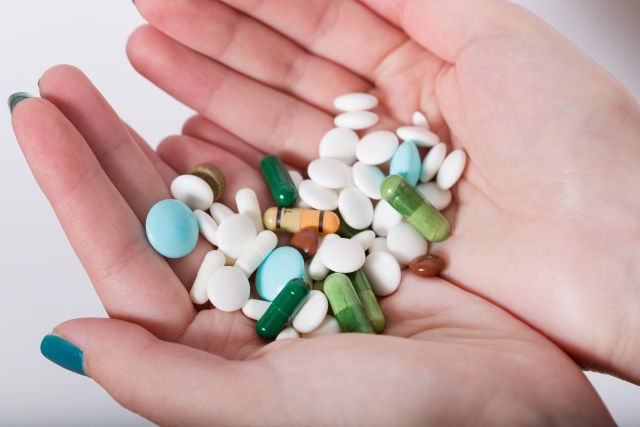 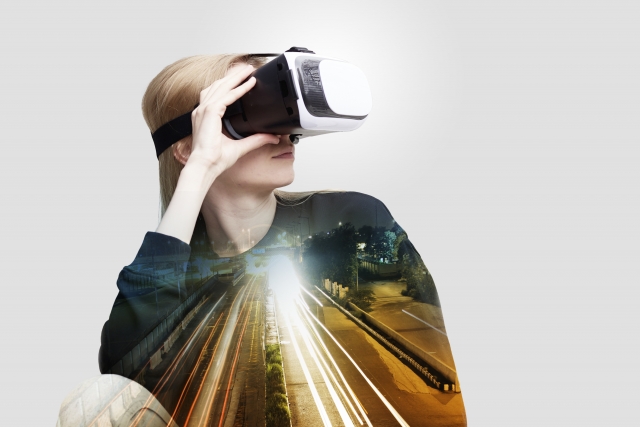 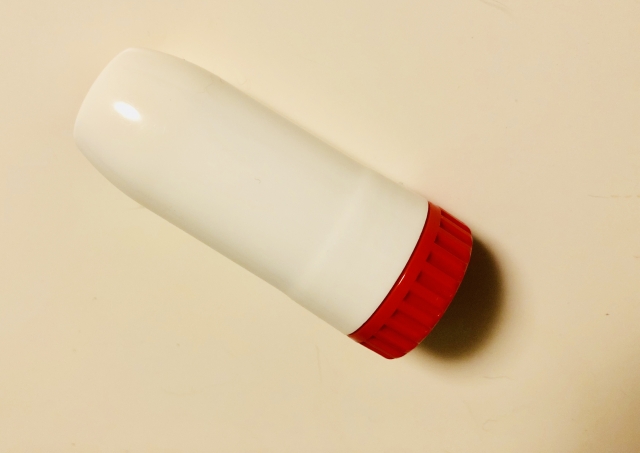 Pictures from acworks
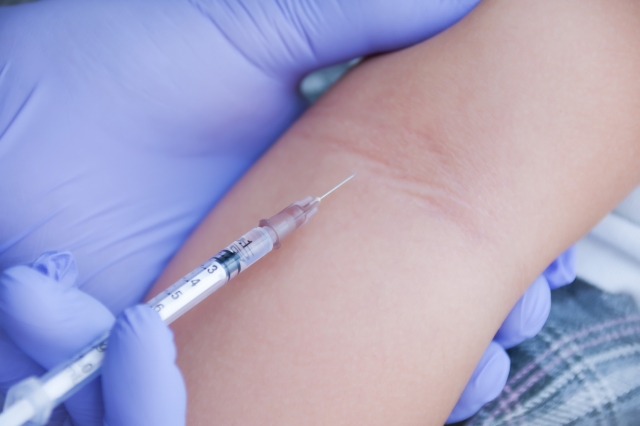 Is DRUG really NECESSARY??
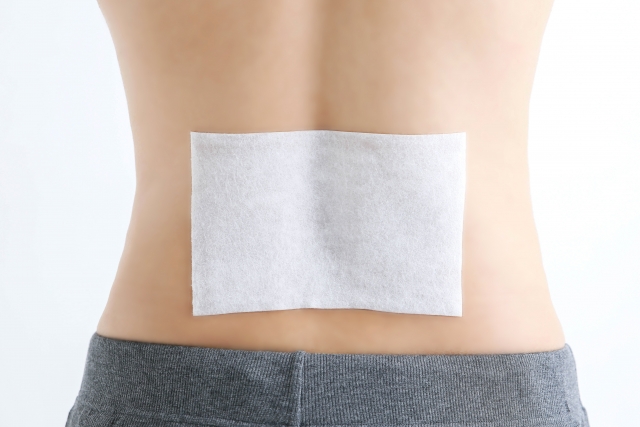 Description
10 participants(early 20’s) 
We measured painless level and variation of emotion by VR,  and analyzed their correlation using “Russell's circumplex model”.
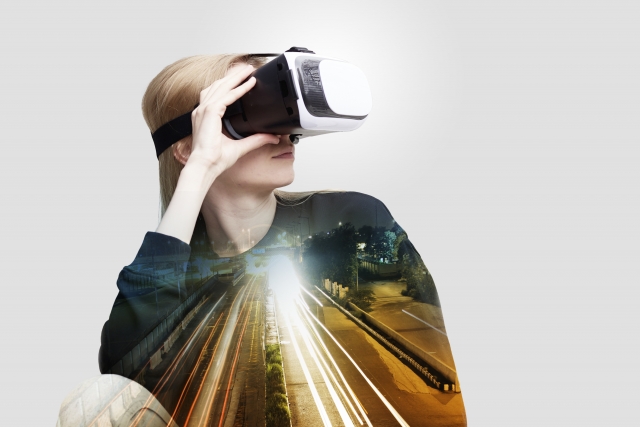 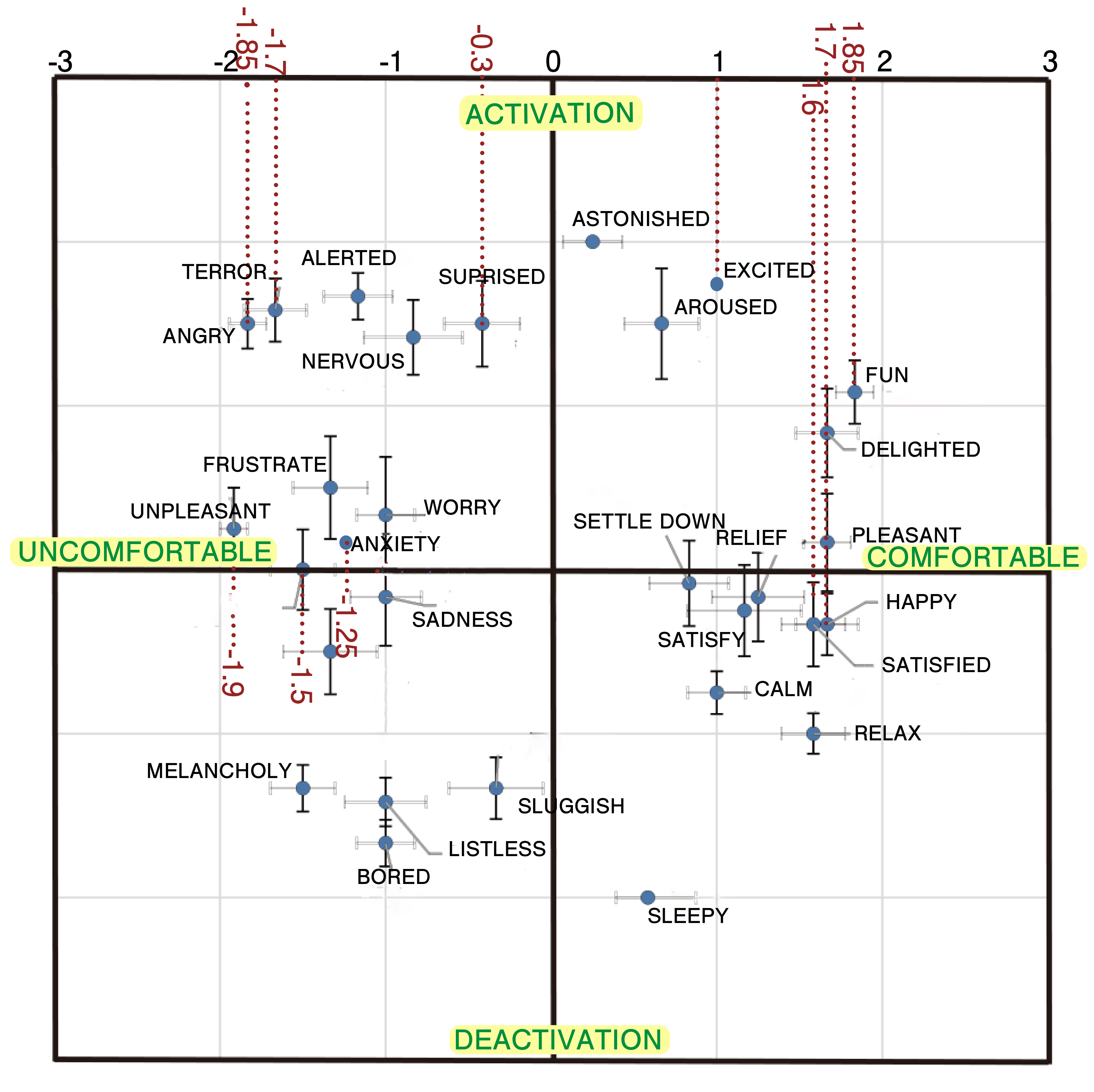 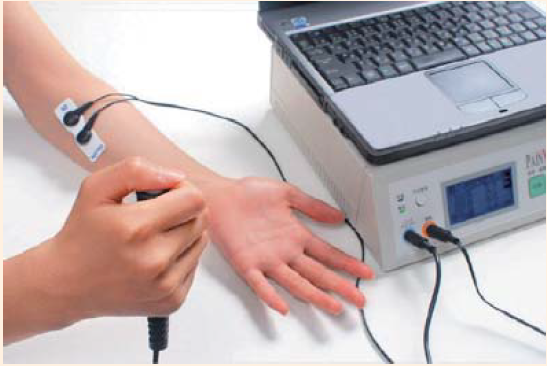 Relationship between
 painless level
 and
 emotion
Variation of emotion by watching VR
Painless level
caused by VR
Used VR videos
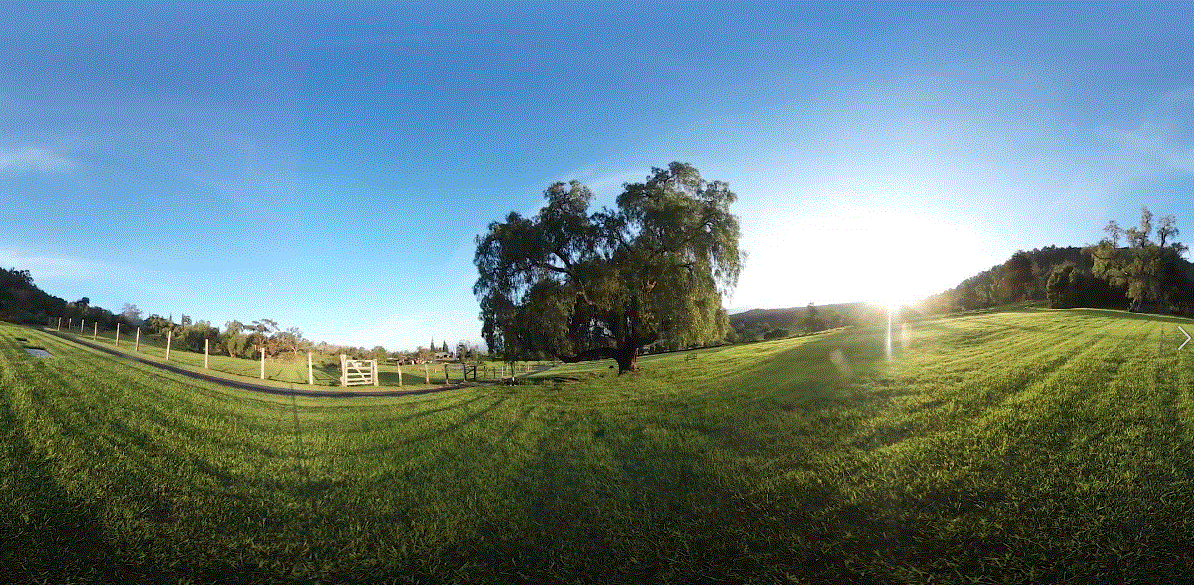 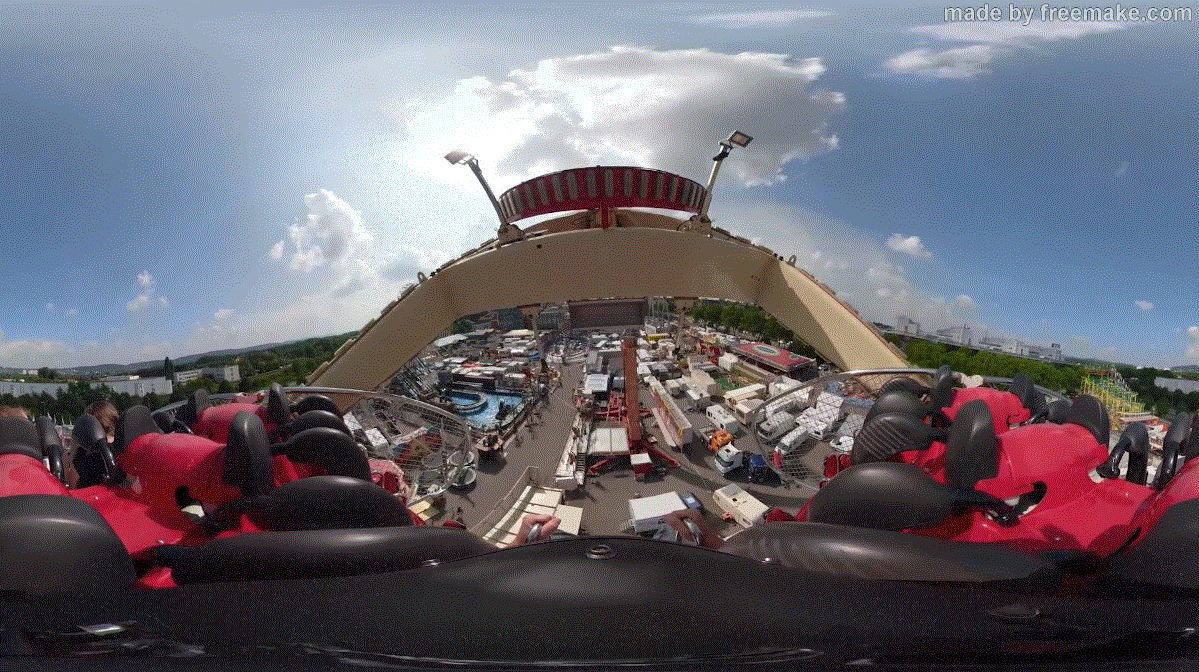 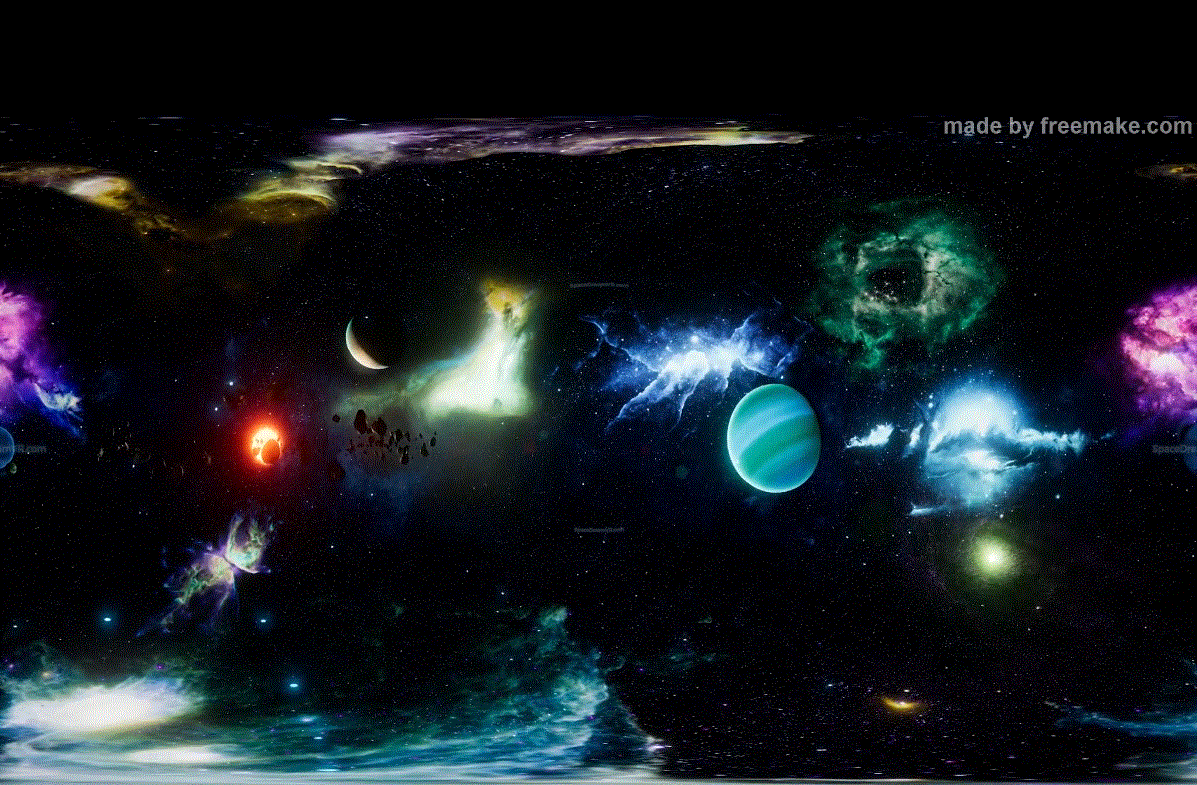 Seeing the universe       Roller coaster        Summer grassland
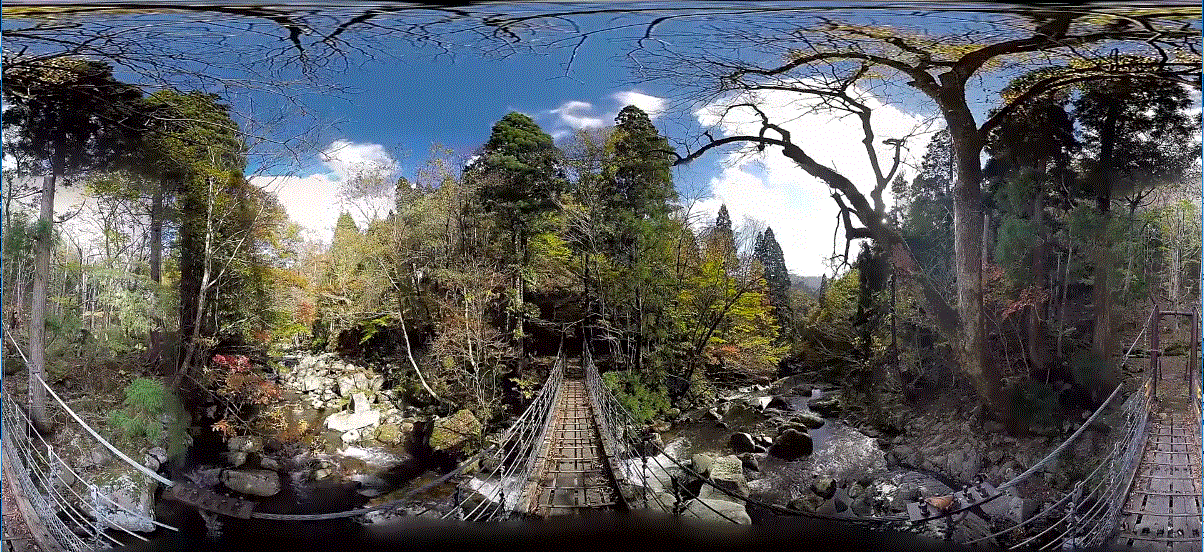 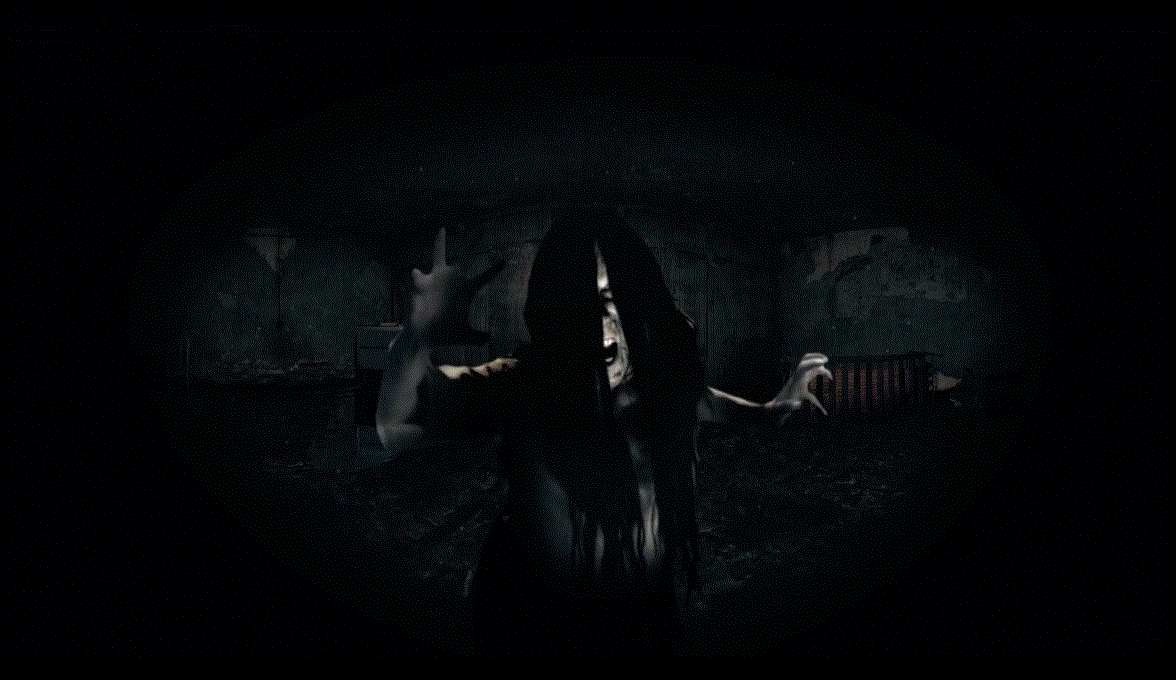 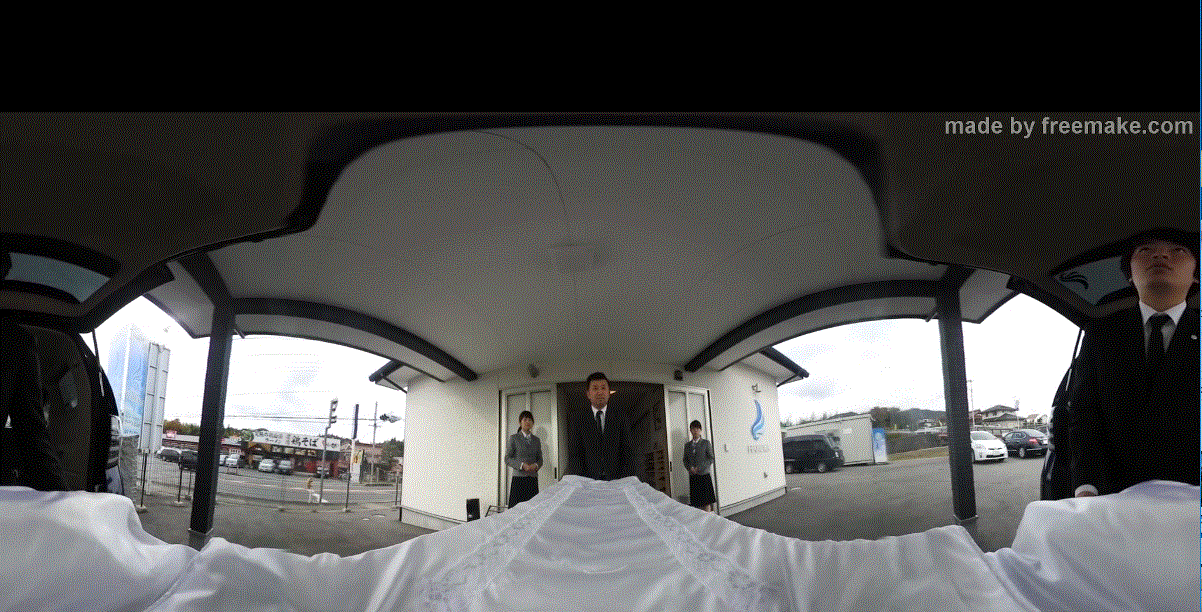 Horror                      Funeral                    Rope bridge
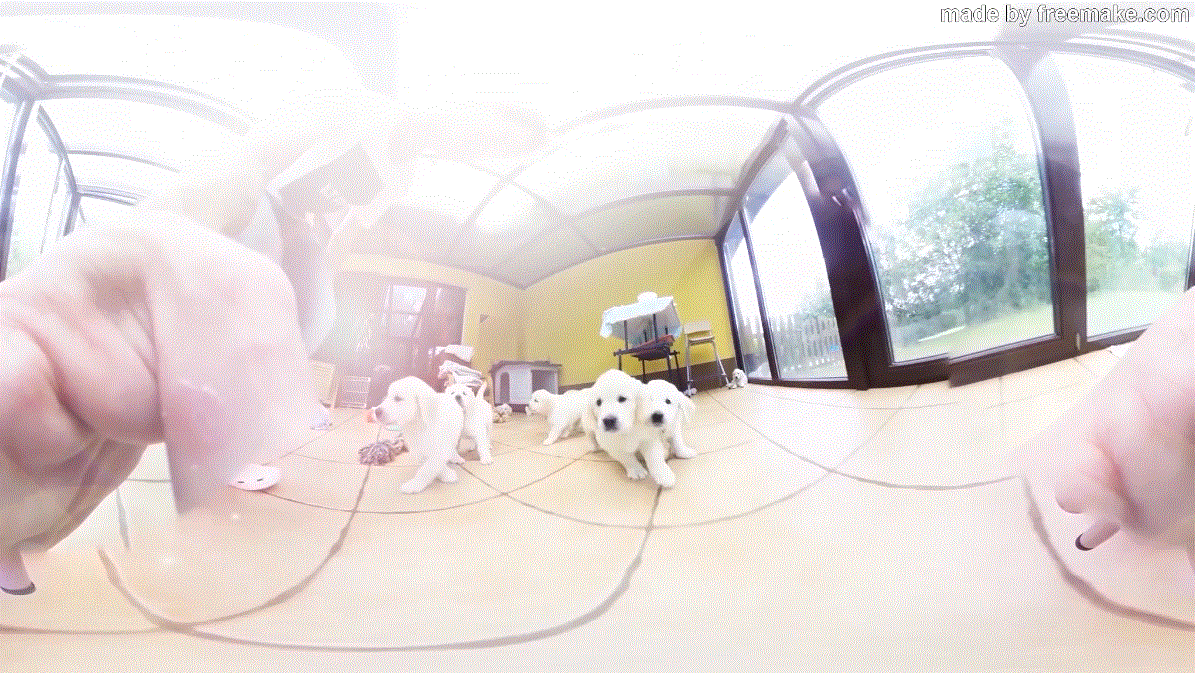 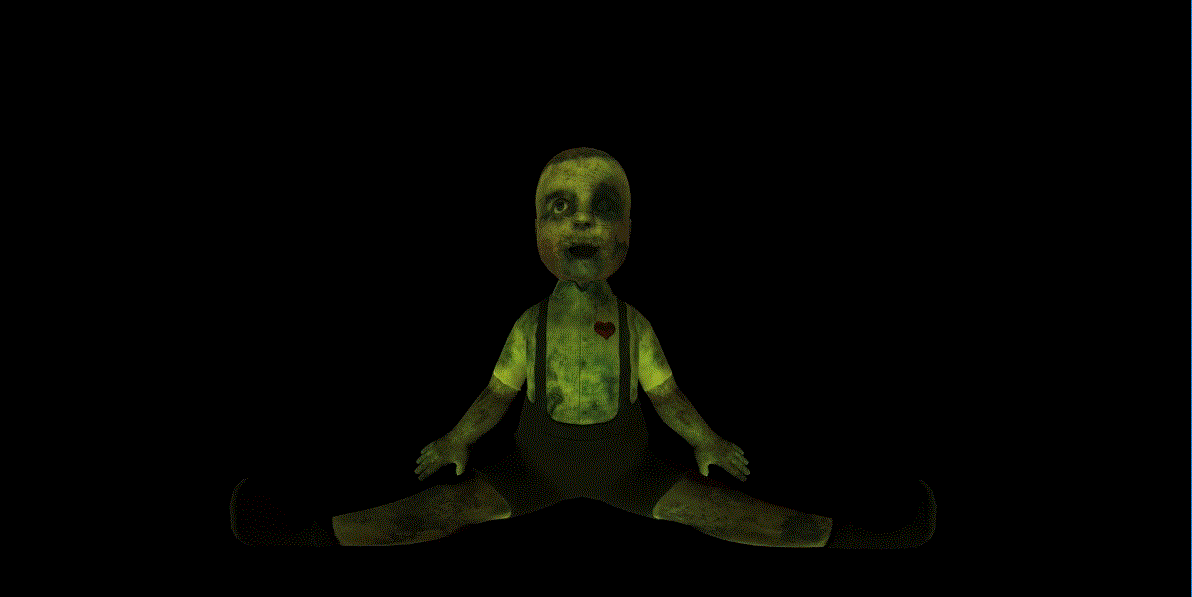 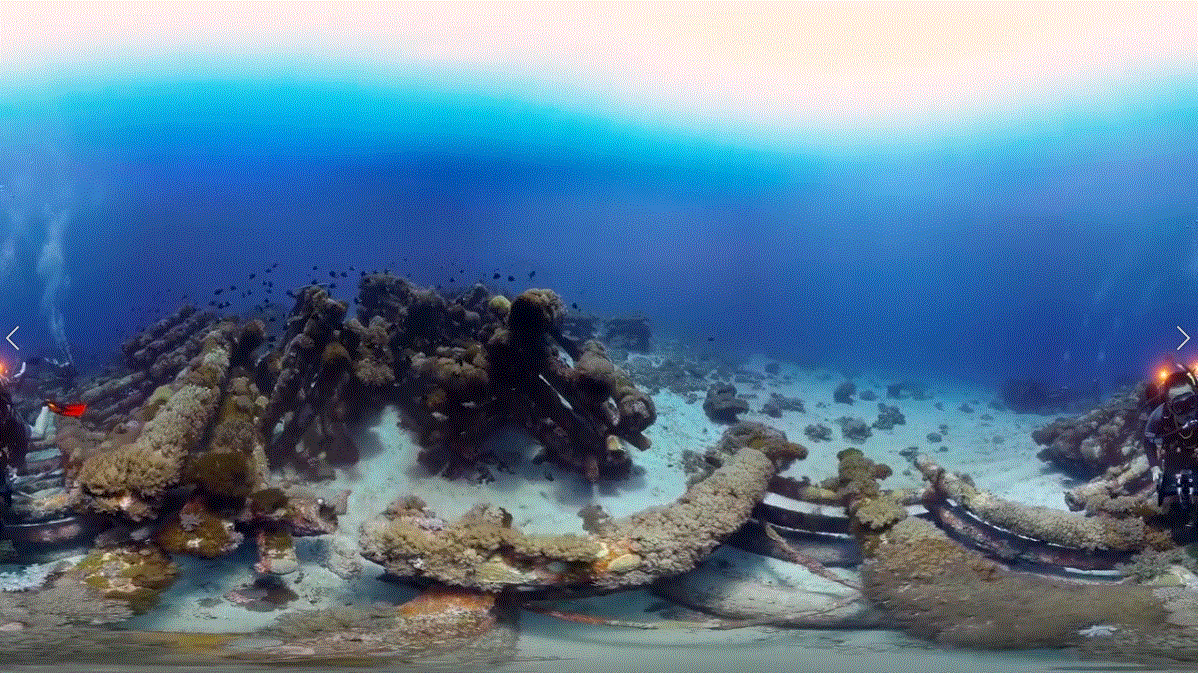 Relaxing with dogs               Fear                    Scuba diving
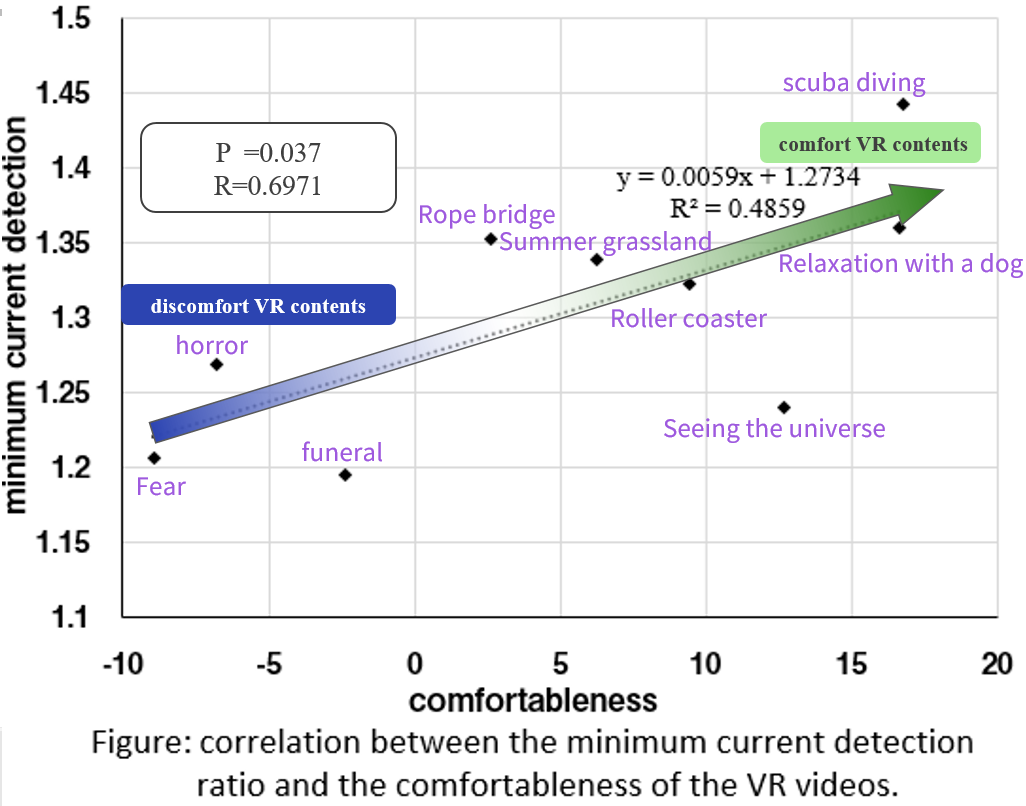 Results
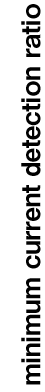 Comfortable VR videos delays sensing current
Uncomfortable VR videos quickens sensing current
Comfortable VR videos quickens feeling pain
Uncomfortable VR videos delays feeling pain
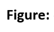 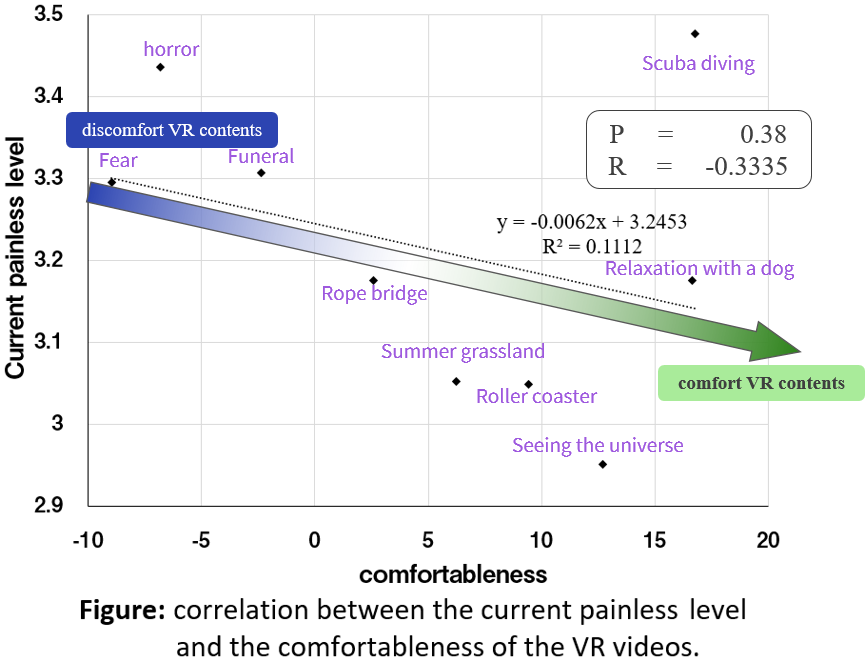 TO STOP sensing PAIN itself
Comfortable VR videos may be useful
TO REDUCE PAIN
Uncomfortable VR videos may be useful
Goals of the project and final usersthat will benefit
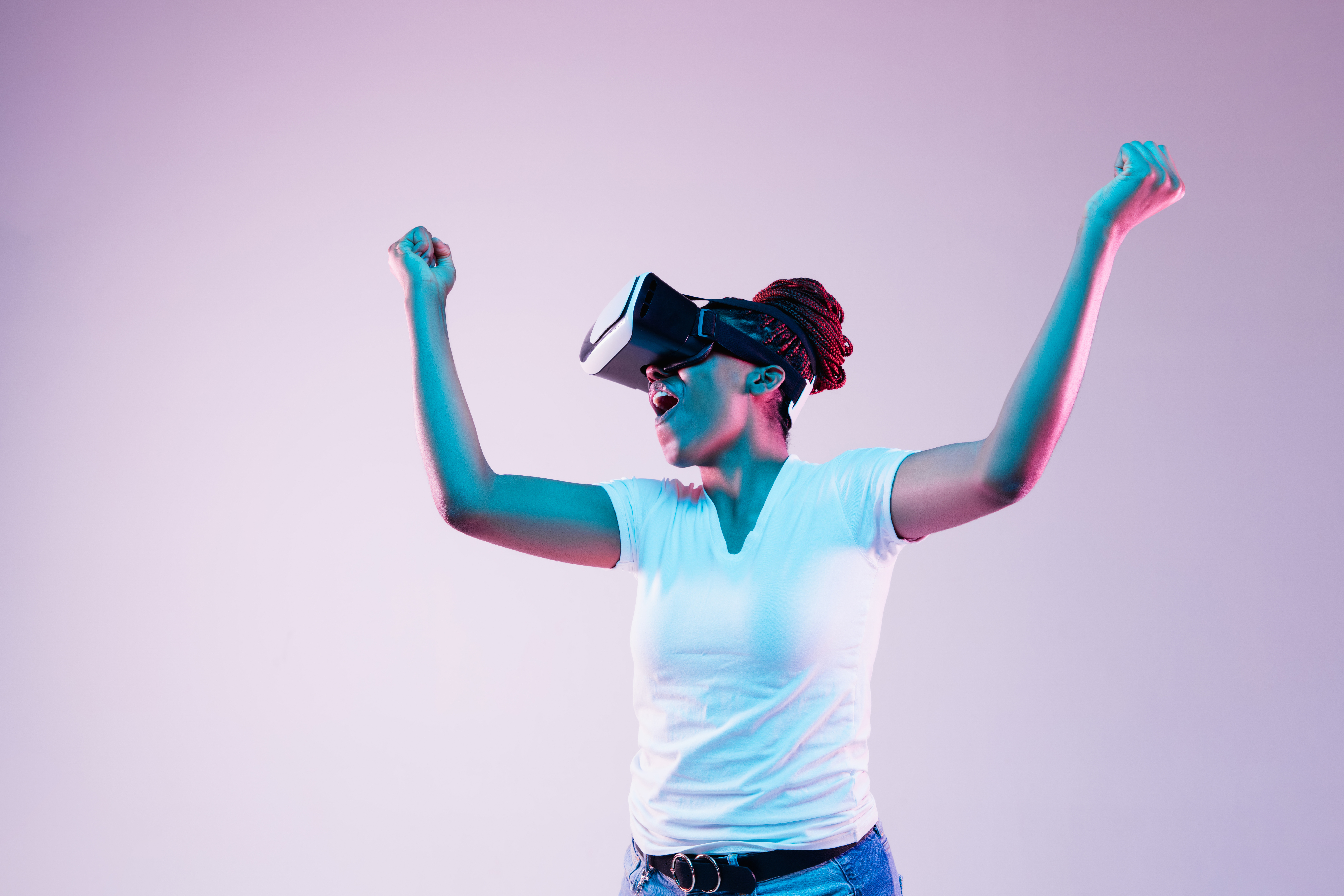 Goal of the project
Understand the relationship between painless level x emotion caused by different VR contents
Future aim 
Identify what VR contents is best to reduce PAIN
Final Users
Everybody  that suffers from pain and anticipates VR to be a drug-free pain reducing technology.
image: Freepik.com
Takafumi Morisaki
h2117077cd@edu.teu.ac.jp
Tokyo University of Technology, Japan
Ryosuke Kasai
ryo.n315@icloud.com
Tokyo University of Technology, Japan